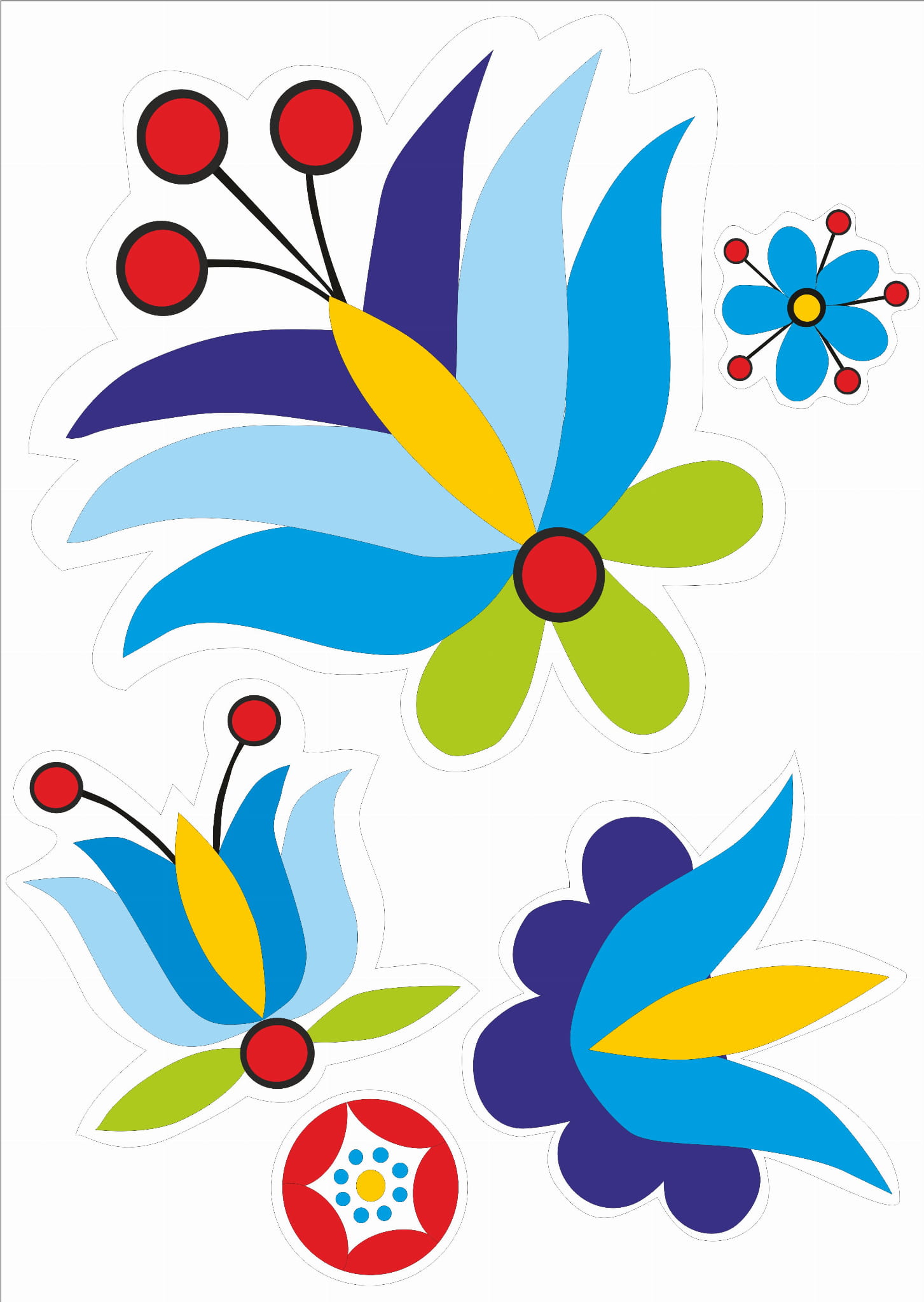 Uwaga! Kaszubski konkurs recytatorski wierszy i fraszek Ewy Warmowskiej!
Dla uczniów klas I-VIII
Zespołu Szkolno-Przedszkolnego w Szemudzie
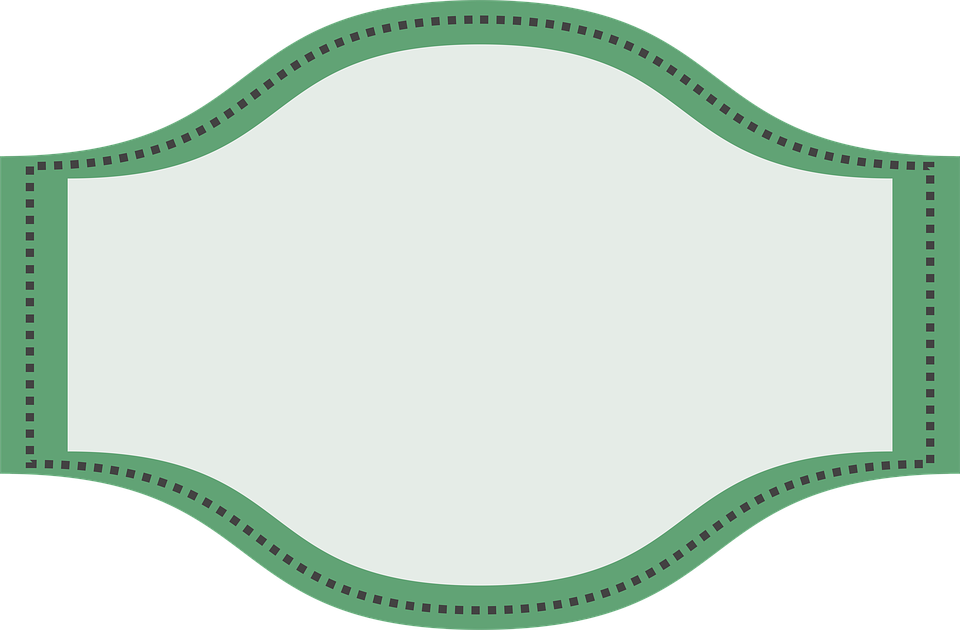 2 grudnia 2024 r.
10.30
Zapisz się już dziś! Na zgłoszenia uczestników czekamy
 do 27 listopada 2024 r. 
Każdy uczestnik otrzyma dyplom i upominek. 
Czekamy na Ciebie! Wôrt je gadac pò kaszëbskù!